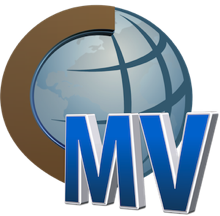 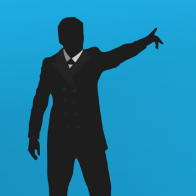 Sermões 13 a 16
“Passou a sega, findou o verão, e nós não estamos salvos.” 
Jeremias 8:20
Presença de Jesus
“Mais tarde, Ele disse: “Convém que Eu vá, porque, se Eu não for, o Consolador não virá para vós outros”. João 16:7. Daí por diante, por meio do Espírito, Cristo habitaria continuamente no coração de Seus filhos. Sua união com Ele passou a ser então mais íntima do que quando Ele estava pessoalmente com eles. A luz, o amor e o poder do Cristo que habitava neles se refletiam em sua vida, de modo que as pessoas, ao vê-los, “admiraram-se; e reconheceram que haviam eles estado com Jesus”. Atos dos Apóstolos 4:13.”
Caminho a Cristo, 47
Fé de Jesus
“Crês, tu, que Deus é um só? Fazes bem. Até os demônios crêem e tremem.”
Tiago 2:19
“Quando falamos em fé, devemos ter em mente que existe uma distinção. Existe uma espécie de crença que é totalmente diferente da fé. A existência e o poder de Deus, a veracidade de Sua Palavra, são fatos que nem Satanás e suas hostes podem sinceramente negar. A Bíblia diz que “os demônios crêem e tremem”. Tiago 2:19. Mas isso não é fé. Onde existe não só a crença na Palavra de Deus, mas também uma submissão da vontade a Ele; onde o coração é entregue e as afeições são nEle concentradas, aí existe fé — uma fé que opera por meio do amor e que purifica o coração. Mediante esta fé, o coração é renovado à imagem de Deus.”
Caminho a Cristo, 40
“Pois que diz a Escritura? Abraão creu em Deus, e isso lhe foi imputado para justiça.”
Romanos 4:3
“não duvidou, por incredulidade, da promessa de Deus; mas, pela fé, se fortaleceu, dando glória a Deus, estando plenamente convicto de que ele era poderoso para cumprir o que prometera. Pelo que isso lhe foi também imputado para justiça.”
Romanos 4:20 a 22
“E não somente por causa dele está escrito que lhe foi levado em conta, mas também por nossa causa, posto que a nós igualmente nos será imputado, a saber, a nós que cremos naquele que ressuscitou dentre os mortos a Jesus, nosso Senhor”
Romanos 4:23 e 24
“Vinde, pois, e arrazoemos, diz o SENHOR; ainda que os vossos pecados sejam como a escarlata, eles se tornarão brancos como a neve; ainda que sejam vermelhos como o carmesim, se tornarão como a lã.”
Isaías 1:18
Justiça
“Estão vocês em Cristo? Não, se vocês não se reconhecerem como errantes, desajudados, condenados pecadores. Não, se estão exaltando e glorificando o próprio eu. Se há qualquer bem em vocês, deve ser atribuído inteiramente à misericórdia do compassivo Salvador.”
Testemunhos para a Igreja, Vol. 5, 48
Mente Carnal
“Por isso, o pendor da carne (carnal mind) é inimizade contra Deus, pois não está sujeito à lei de Deus, nem mesmo pode estar.”
Romanos 8:7
Mente Carnal
“Ora, o homem natural não aceita as coisas do Espírito de Deus, porque lhe são loucura; e não pode entendê-las, porque elas se discernem espiritualmente.”
1 Coríntios 2:14
Mente de Cristo
“Porém o homem espiritual julga todas as coisas, mas ele mesmo não é julgado por ninguém. Pois quem conheceu a mente do Senhor, que o possa instruir? Nós, porém, temos a mente de Cristo.”
1 Coríntios 2:15 e 16
Renovação da Mente
“E não vos conformeis com este século, mas transformai-vos pela renovação da vossa mente, para que experimenteis qual seja a boa, agradável e perfeita vontade de Deus.”
Romanos 12:2
Renovação da Mente
“Ele salva os homens, não em pecado, mas do pecado; e os que O amam manifestarão seu amor pela obediência. Toda a verdadeira obediência vem do coração. Deste procedia também a de Cristo. E se consentirmos, Ele por tal forma Se identificará com os nossos pensamentos e ideais, dirigirá nosso coração e espírito em tanta conformidade com o Seu querer, que, obedecendo-Lhe, não estaremos senão seguindo nossos próprios impulsos. (...)
Renovação da Mente
A vontade, refinada, santificada, encontrará seu mais elevado deleite em fazer o Seu serviço. Quando conhecermos a Deus como nos é dado o privilégio de O conhecer, nossa vida será de contínua obediência. Mediante o apreço do caráter de Cristo, por meio da comunhão com Deus, o pecado se nos tornará aborrecível.”
Desejado de Todas as Nações, 668
Laodicéia
“Ao anjo da igreja em Laodicéia escreve:
Estas coisas diz o Amém, a testemunha fiel e verdadeira, o princípio da criação de Deus: Conheço as tuas obras, que nem és frio nem quente. Quem dera fosses frio ou quente!”
Apocalipse 3.14–15
“Assim, porque és morno e nem és quente nem frio, estou a ponto de vomitar-te da minha boca; pois dizes Estou rico e abastado e não preciso de coisa alguma , e nem sabes que tu és infeliz, sim, miserável, pobre, cego e nu.”
Apocalipse 3:16 e 17
Por que Jesus ainda não voltou?
“Em nenhum dos casos houve falta da parte das promessas de Deus. É a incredulidade, o mundanismo, a falta de consagração e a contenda entre o professo povo de Deus que nos têm detido neste mundo de pecado e dor por tantos anos.”
Evangelismo, 696